SAM-System for Award Management
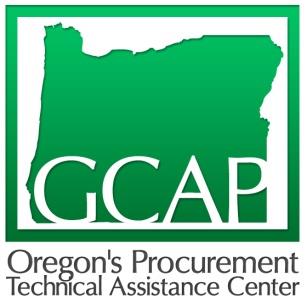 AGENDA
SAM – What is it and why do I need it?
FREE! 
Updates/Changes to SAM
Optimize My SAM
Future Updates
10/11/2018
2
What is SAM?
System for Award Management

The System for Award Management (SAM) is an official website of the U.S. government. There is no cost to use SAM. You can use this site for FREE to: 
Register to do business with the U.S. government
Update or renew your entity registration
Check status of an entity registration
Search for entity registration and exclusion records
10/11/2018
3
SAM
www.sam.gov
SAM IS FREE

Watch out for emails and phone calls from marketers.  They will tell you that your SAM is incomplete, incorrect, expired, or about to expire and will want to charge to “assist”.
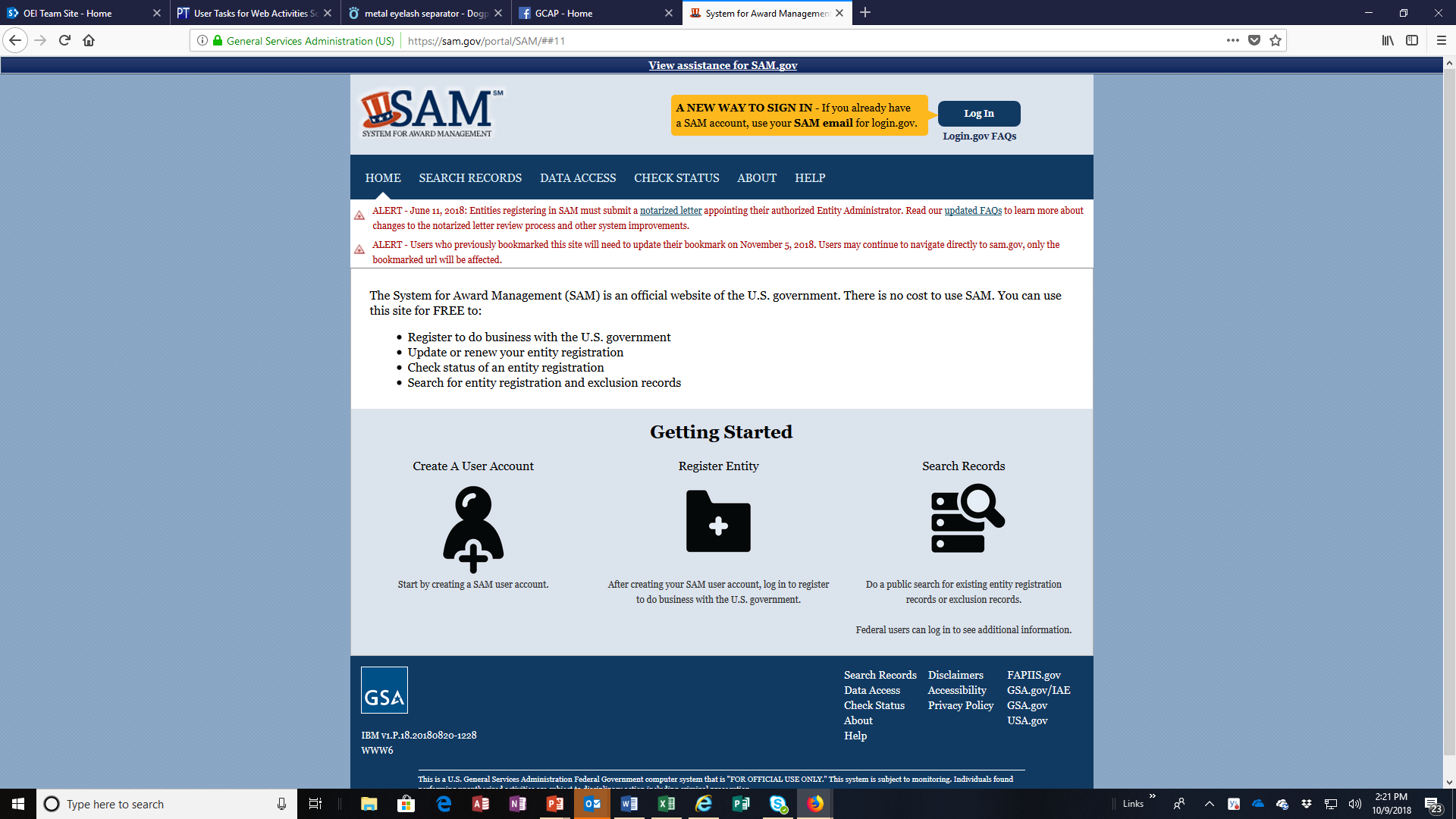 10/11/2018
4
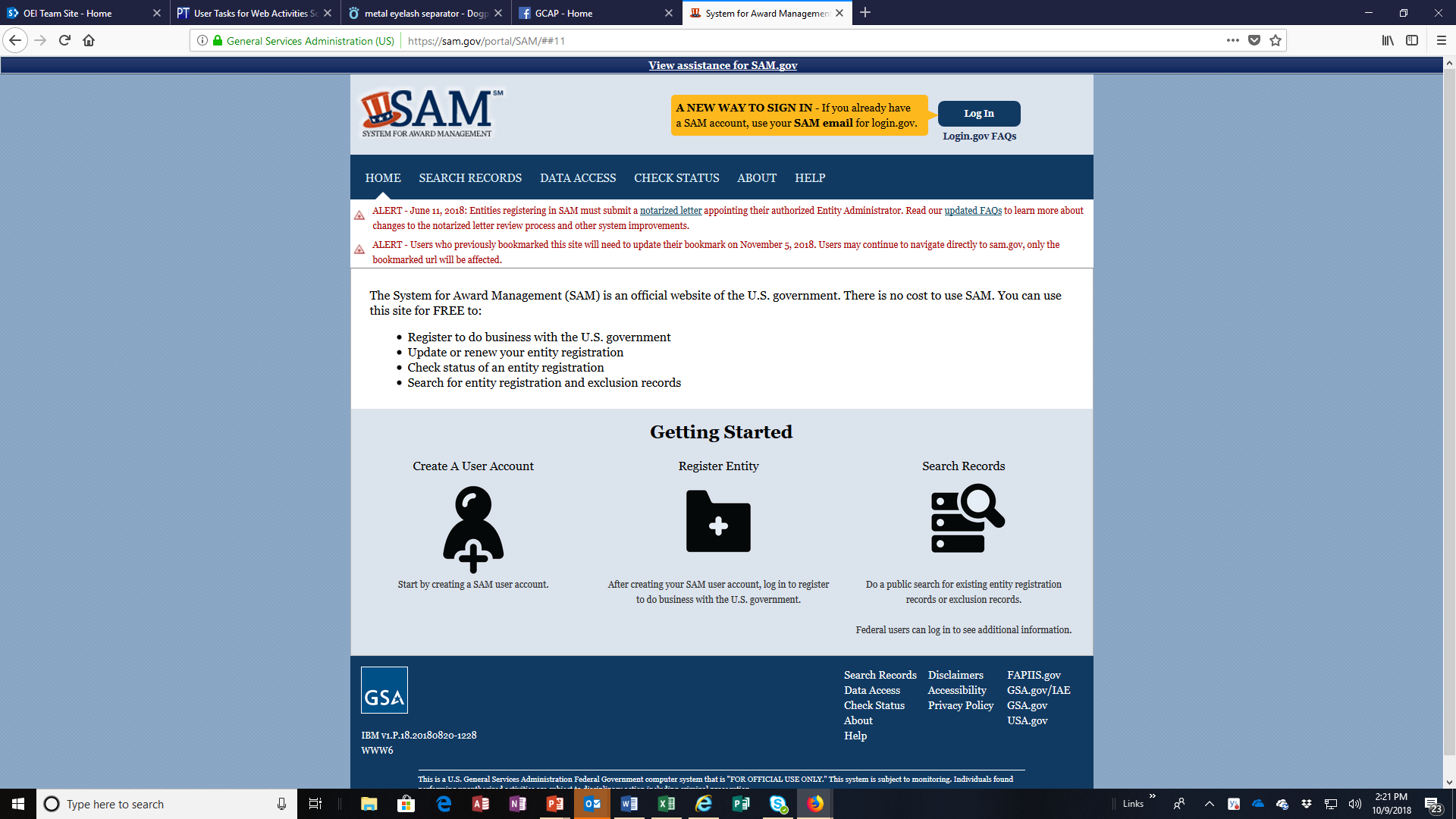 WHY?

Register to do “Business” with the Federal Government
10/11/2018
5
SAMUpdates and Changes
This Photo by Unknown Author is licensed under CC BY-SA
10/11/2018
6
Update #1
SAM implemented a new login process using login.gov

Login.gov is mandatory for all SAM users, new and existing
10/11/2018
7
Login.gov
10/11/2018
8
Know before you go…login.gov
Your email is used as your login – give this some thought
Businesses with an existing SAM MUST know what email was used for the Entity Administrator
You will need to verify your email 
 You need access to your phone
You will be either called or texted with a PIN.  You choose method.  You will also be urged to print a Personal Key – 16 digit
10/11/2018
9
Let’s go
www.login.gov
10/11/2018
10
Logging Into SAM
What do you need to have in order to sign in?
Every time you log into your account, you will need your email address, your password, and access to your phone
After you have entered your email address and password, login.gov will send to your phone a security code, which you will need to enter into the security code field in order to be logged in securely
10/15/2018
11
Update #2
Notarized Letter
How did the notarized letter review process change on June 29, 2018?
Answer :
Effective June 29, 2018, all non-Federal entities who create or update their registration in SAM.gov will no longer need to have an approved Entity Administrator notarized letter on file before their registration is activated.
Hint: This applies to you if your SAM.gov Purpose of Registration is either Federal Assistance or All Awards. Check SAM.gov to find your Purpose of Registration.All non-Federal entities still must mail the original, signed copy of the notarized letter to the Federal Service Desk. Failure to do so within 60 days of activation may result in the registration no longer being active.
10/11/2018
12
Notarized Letter
NOTE:  GCAP has a template
Rules seem to change regularly
FSD has stated that the Notarized Letter is not required unless the entity received an email from SAM asking for the letter – this was the most recent response from the Federal Service Desk.
However, their website states:  All non-Federal entities still must mail the original, signed copy of the notarized letter to the Federal Service Desk.
10/15/2018
13
Optimize Your SAM
op•ti•mize
(ˈɒp təˌmaɪz) v. -mized, -miz•ing. v.t. 
1. to make as effective, perfect, or useful as possible. 
2. to make the best of.
10/11/2018
14
10 Points To Optimize your SAM
Make sure your SAM is always accurate and up to date
	SAM expires once a year – know your expiration date
	if you have updates or changes be proactive – such 		as:  banking information, POC, NAICS, average 	annual income, address, etc
Know what is in YOUR SAM
	MPIN, NAICS, Certifications? What is in YOUR SAM?
Make it ALL match
	OR Corporate Division, D & B and SAM must match – 	mandatory
	GCAP has a hotline to D & B – we can assist with 	expediting changes
10/11/2018
15
Optimize your SAM
Representations and Certifications
	Do not guess, ask GCAP
Points of Contact – POC
	Unless it is you, give this some thought
DSBS – Very important part of your SAM registration
	GCAP can review and assist with this
Review your SAM for accuracy
	Are you a small business.  If not, why?
10/11/2018
16
Optimize Your SAM
GCAP advises that you make your SAM public information viewable:
What is the "SAM Search Authorization" in SAM, and how is it used?
Answer : 
When you choose not to provide SAM Search Authorization, your entity management registration information will not be visible to the public. Choosing not to provide authorization to have your entity included in the SAM public search may result in a reduction in Federal Government business opportunities. Subcontractors who choose this option will also not be visible to prime contractors. However, entities that have not provided SAM Search Authorization will still be visible to users with For Official Use Only data access, which includes all federal government users. 
 
NOTE: If you are an SBA certified HUBZone or 8A firm (or applying for one of these certifications), your company's information must be displayed in the SAM Public Search.
10/11/2018
17
9.  Complete All Sections of Your SAM
10/11/2018
18
10.  Search and Track Your SAM
10/11/2018
19
Status Tracker
10/11/2018
20
Your SAMof the Future
This Photo by Unknown Author is licensed under CC BY-SA-NC
10/11/2018
2
SAM, Coming Soon…
https://beta.sam.gov/ 
What does this mean to you?
Keep your original website passwords up to date! This helps ensure a smooth transition.You will be able to migrate or request roles as the original web sites are retired. Watch for each original website’s transition to know when to set up your roles here.
I have an account at an original website (e.g., SAM, FBO, CFDA, FPDS). Do I need to sign up on this site? Yes, you do need to sign up. If you create an account here, you will be able to migrate roles from the original websites or request a new role. Sign up or sign in. Then go to your user profile to get started.
10/11/2018
22
Replacing DUNs #
There is a solicitation out now to replace the DUNS #
What does this mean to you?
Well…we aren’t sure yet.  But we will keep our clients posted.  Surely the incumbent, Dun & Bradstreet will submit a proposal, and should they be awarded, the transition may be very smooth.  Should a different business be awarded, we will be trained and share with our clients
10/11/2018
23
Meet SAMMI
The Unique Entity Identifier in the System for Award Management (SAM) is currently the Data Universal Number System (DUNS®) number with which entities register . The unique entity identifier is tied in SAM to the legal Entity name, ‘doing business as’ name, and the physical address that corresponds to it. Entities awarded Federal procurement and grants actions, with limited exceptions, are required to register in SAM. The information from SAM is used throughout the government, to include all aspects of the procurement and financial assistance processes.
The government will be transitioning away from the DUNS numbering system to a new government owned unique entity identifier (UEI). The new SAM Managed Identifier (SAMMI), will be used within SAM and the Integrated Award Environment (IAE) as a primary key to identity every existing and new entity within SAM.gov. IAE recognizes that a change to any new unique entity identifier will require a significant transition in IAE and downstream systems. To enable a successful transition to the SAMMI while minimizing the impact to Government operation, IAE has planned for an extensive transition period and anticipates transition to the new UEI be completed by 2020
10/11/2018
24
SAM Registration Requirement Change
Effective Oct. 26, you must be registered in SAM before you submit a federal bid, proposal or quote
That latitude goes away on October 26, 2018.  On that date, FAR Subpart 4.1102 is officially amended to require all entities (i.e., vendors, including joint ventures) to be registered in SAM at the time they submit an offer (a bid or proposal) or submit a quotation to a federal agency.  In essence, vendors who are not registered in SAM are ineligible to submit offers or quotes – effective October 26, 2018.
Keep in mind that the SAM registration process can take time to complete.  If you’re planning to compete for a federal contract in the future, you should complete your SAM registration as far in advance as possible.  And, if you are already registered in SAM, remember that your SAM registration must be renewed at least annually – and renewed whenever any part of your registration needs to be updated.
10/11/2018
25
Questions?
10/11/2018
26